Учебный проект по физике
Динамо-машина
Выполнил проект: 
учащийся 9Б класса 
 МАОУ «Речицкая СОШ»  
Лукьяненко Ренат
Руководитель:   учитель физики 
Ковалева Валентина Григорьевна
Цель проекта: создание действующего макета динамо-машины с ручным приводом и достижение параметров напряжения и силы тока, достаточных для зарядки сотового телефона или смартфона.
Задачи: 
1.	Изучить  информацию по теме;
2.	Найти модели прибора, которые можно выполнить самостоятельно;
3.	Выбрать наиболее приемлемый вариант;
4.	Выполнить чертеж прибора;
5.	Изготовить  прибор и проверить его на опыте.
Этапы работы над проектом: 
1. Сбор информации из разных источников литературы,  Интернет-ресурсов.
2. Анализ собранного материала.
3. Обобщение и выводы.
4.  Разработка проекта динамо-машины.
5. Изготовление динамо-машины и проверка ее работы.
Майкл Фарадей 
(1791-1867)
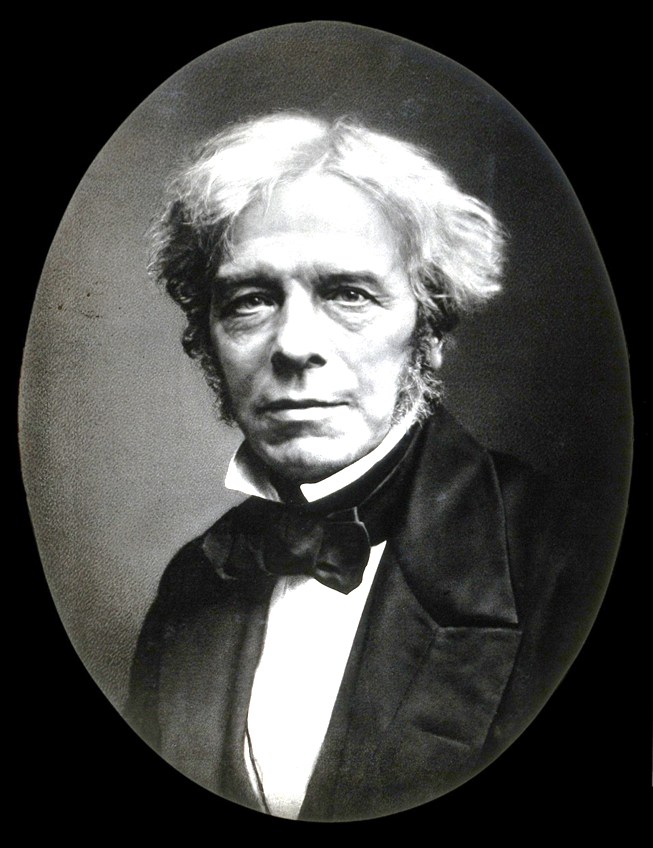 Диск Фарадея, первый униполярный генератор
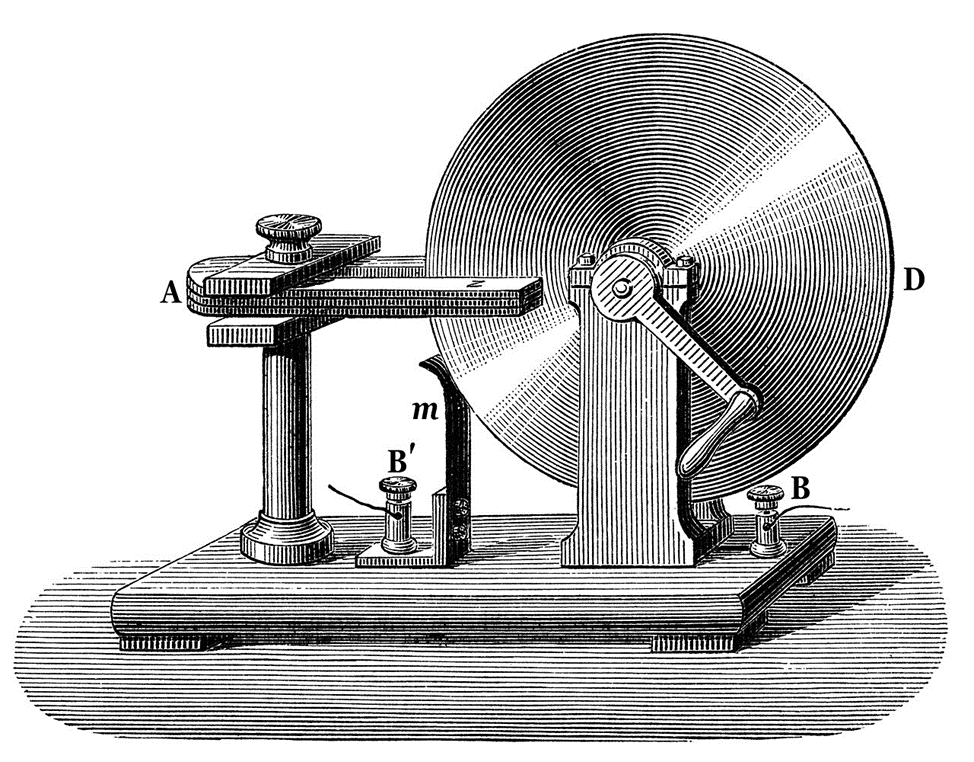 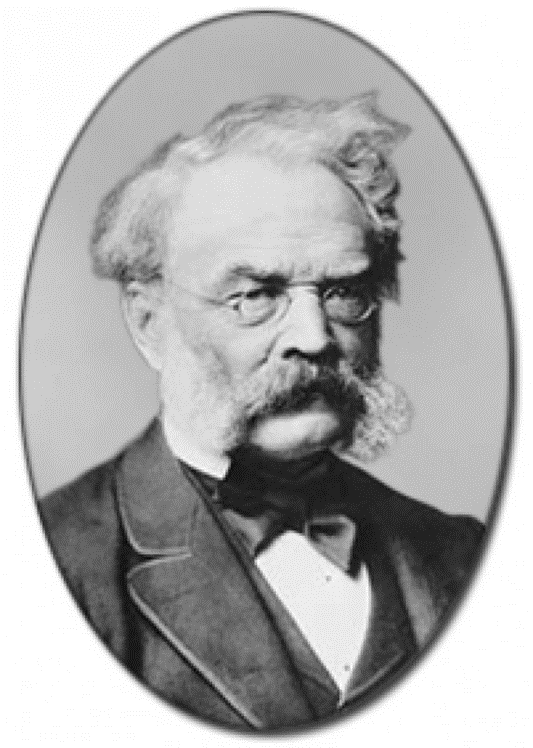 Вернер фон Сименс
  (1816-1892)
Динамо –машина Вернера фон Сименса, 1967 г
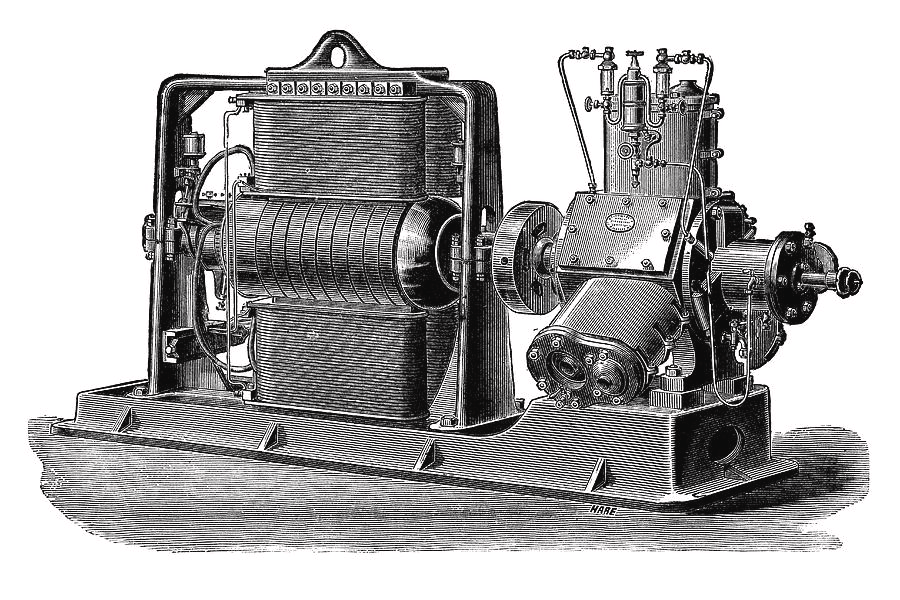 Известный немецкий.
Чертеж динамо машины
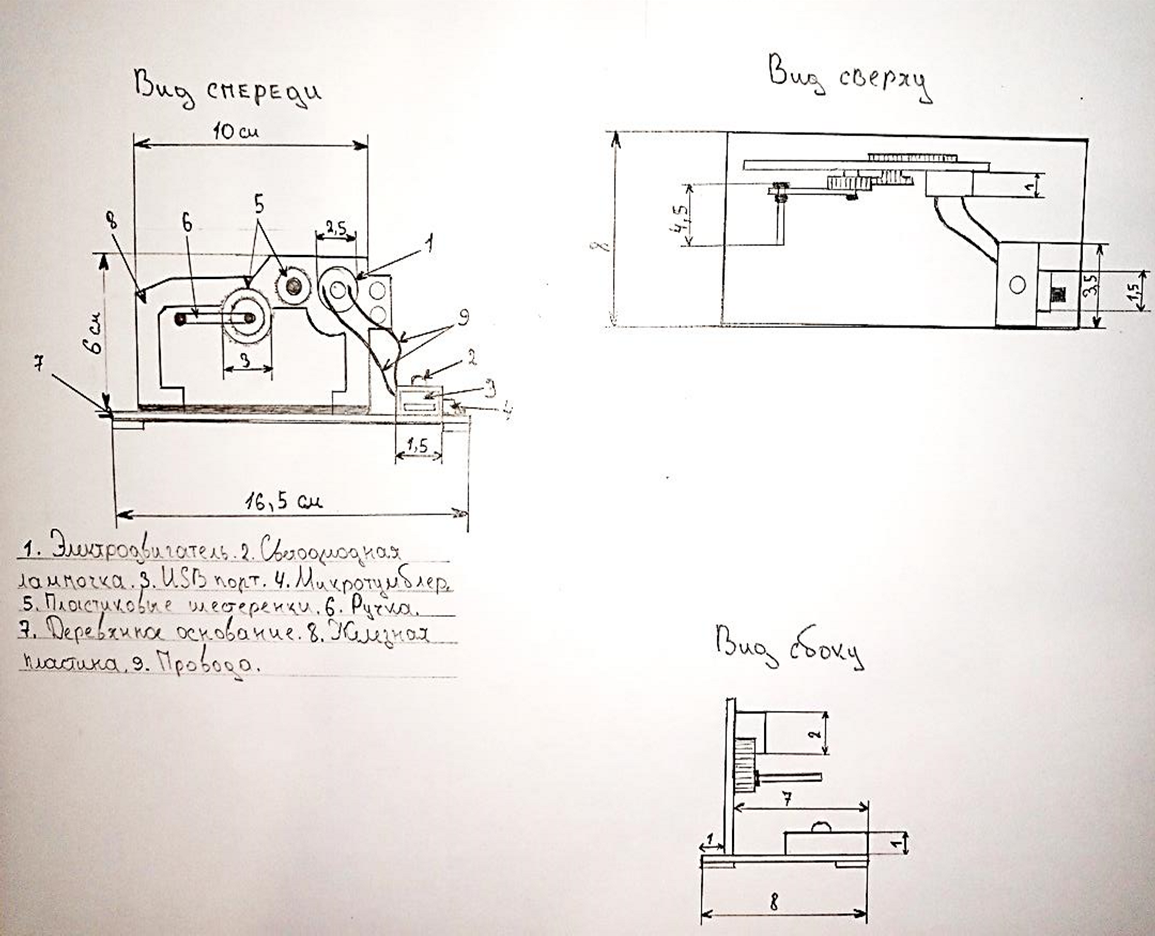 Материал для изготовления
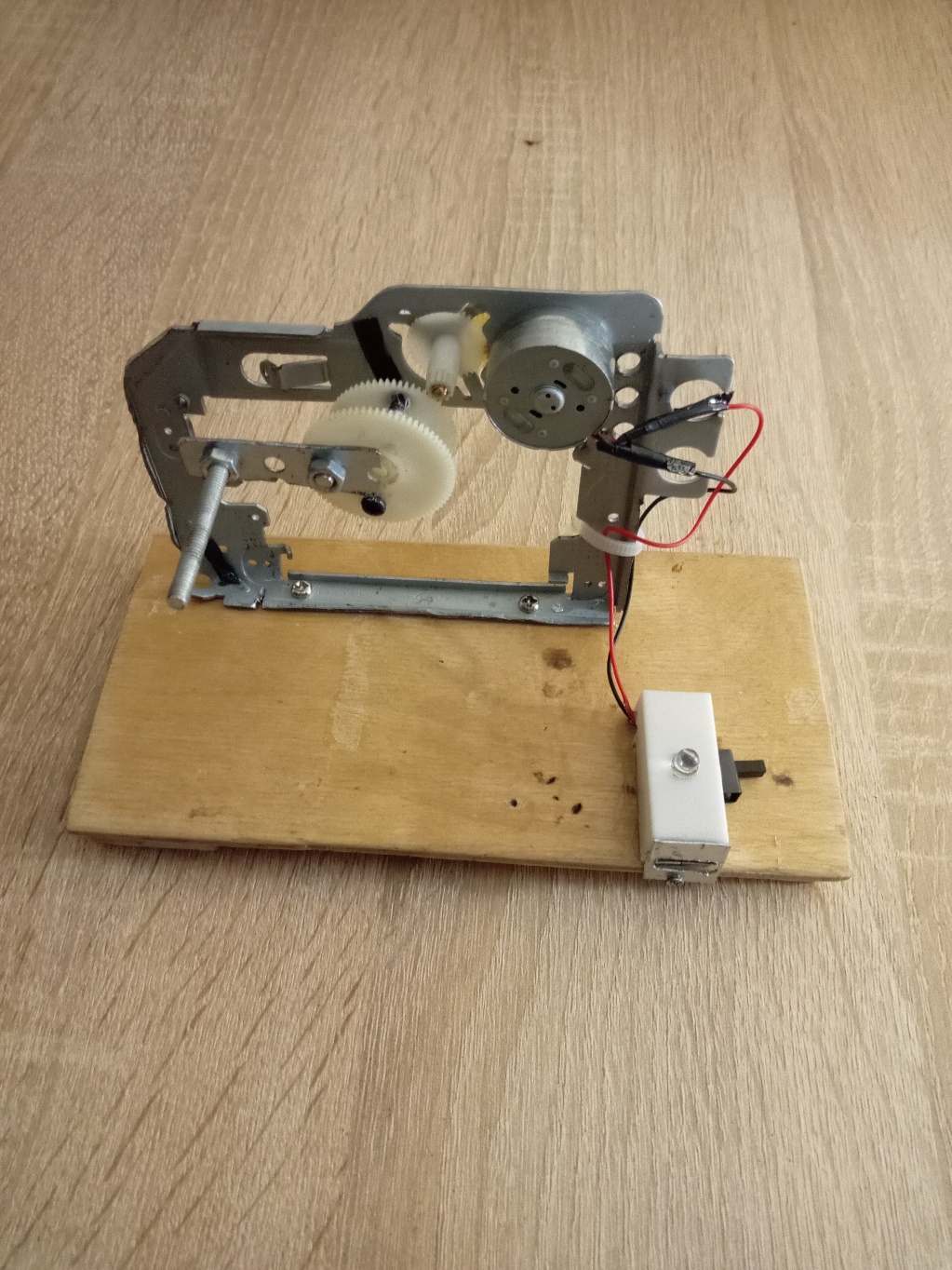 Готовый прибор
Модель динамо-машины своими руками  из подручных средств
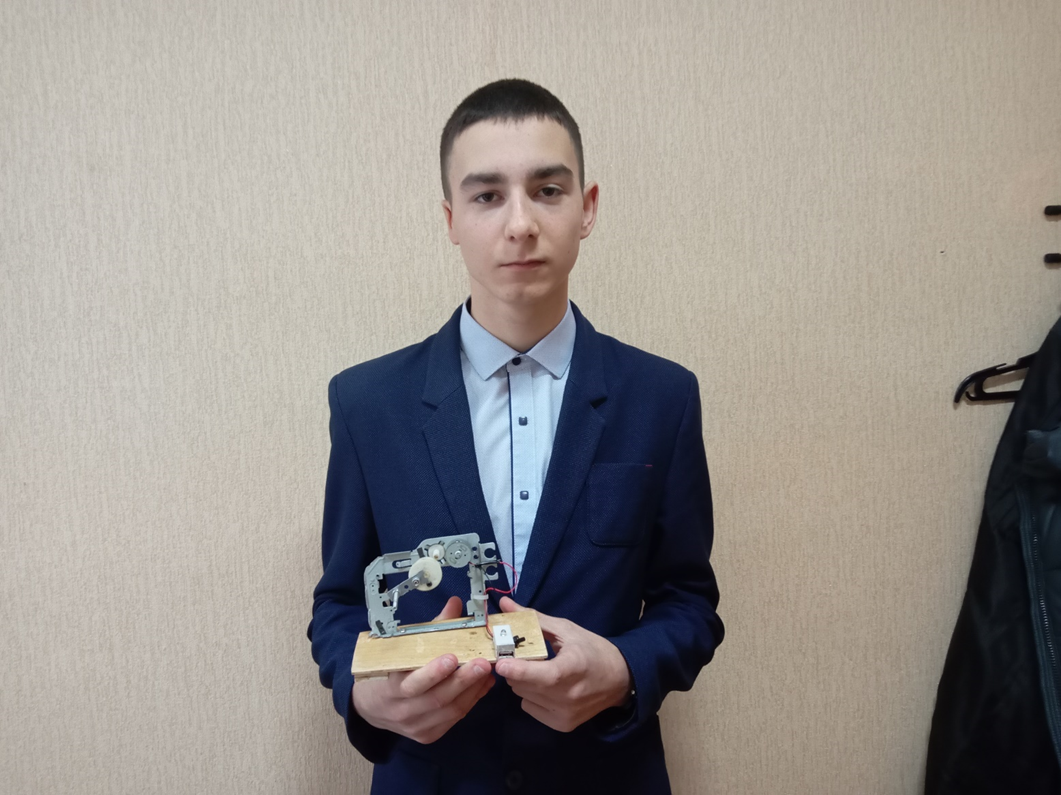 СПАСИБО
 
ЗА ВНИМАНИЕ!